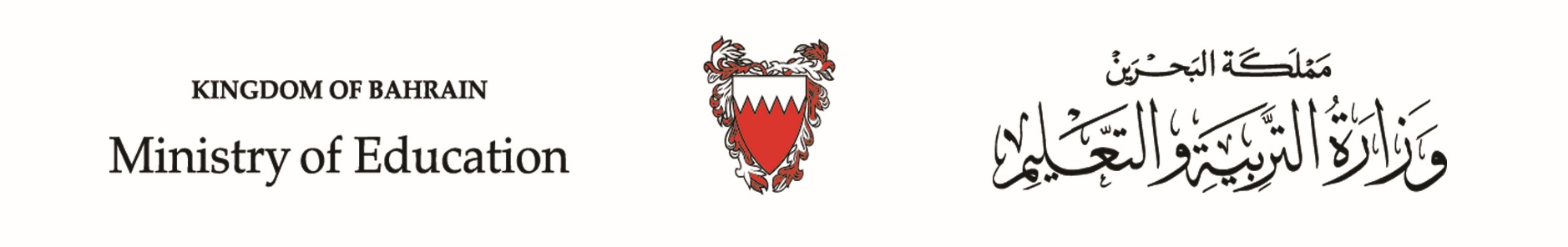 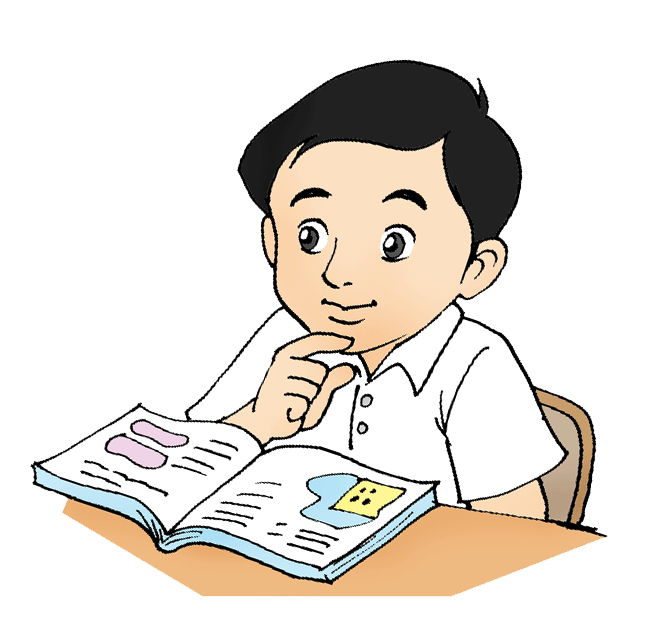 التَّدْريبُ الثّاني
اللُّغَةُ العَرَبيَّةُ / الصَّفُّ الثَّاني الابْتِدائيّ(وَحْدَةُ المُراجعَةِ)
الفَصْلُ الدِّراسيُّ الأَوّلُ
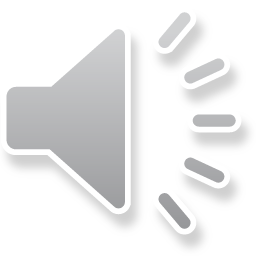 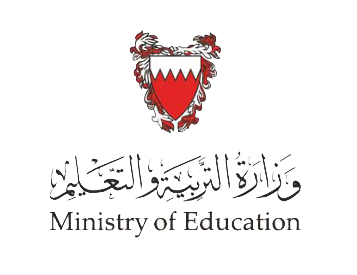 اللّغة العربيّة / الصّفّ الثّاني (وحدة المراجعة) / التّدريب الثّاني
أَهْدافُ الدَّرْسِ:
1- قِراءَةُ حَرْفِ الدّالِ بِأَصْواتِهِ القَصيرَةِ وَالطَّويلَةِ. 
2- تَجْريدُ حَرْفِ الدّالِ بالحَرَكَاتِ وَالْمُدودِ.
3- التَّعْبيرُ عَنِ الصُّورةِ بِجُمَلٍ قَصيرةٍ.
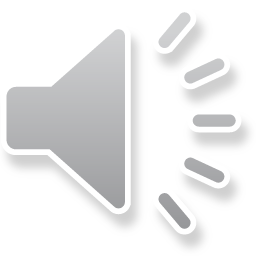 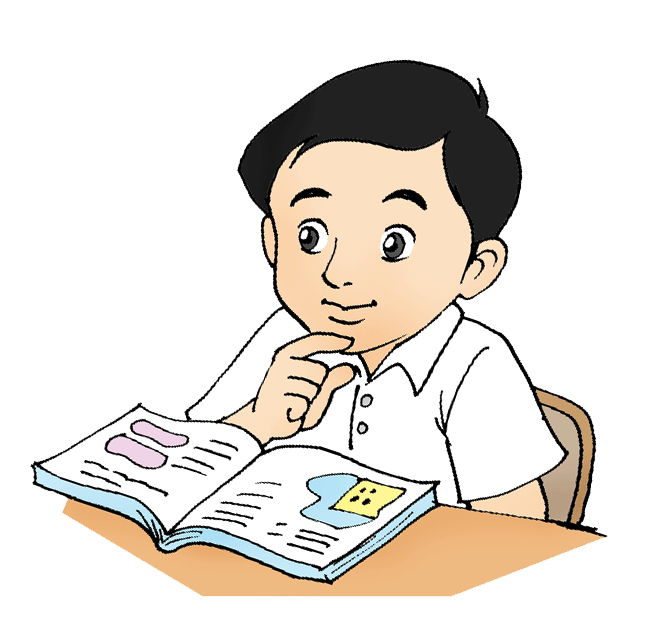 حلّ النّشاط في دقيقتين.
اللّغة العربيّة / الصّفّ الثّاني (وحدة المراجعة) / التّدريب الثّاني
1- أَقْرَأُ: 
       عامِرٌ يَقولُ:
                      - أُريدُ دَجاجَةً واحِدَةً. 
                      - أُريدُ عُلْبَةَ دِبْسٍ.
   2- أُجَرِّدُ الْحَرْفَ ((د)) وَأَكْتُبُهُ:
        أُريدُ                       دَجاجَةً                          دِبْسٍ
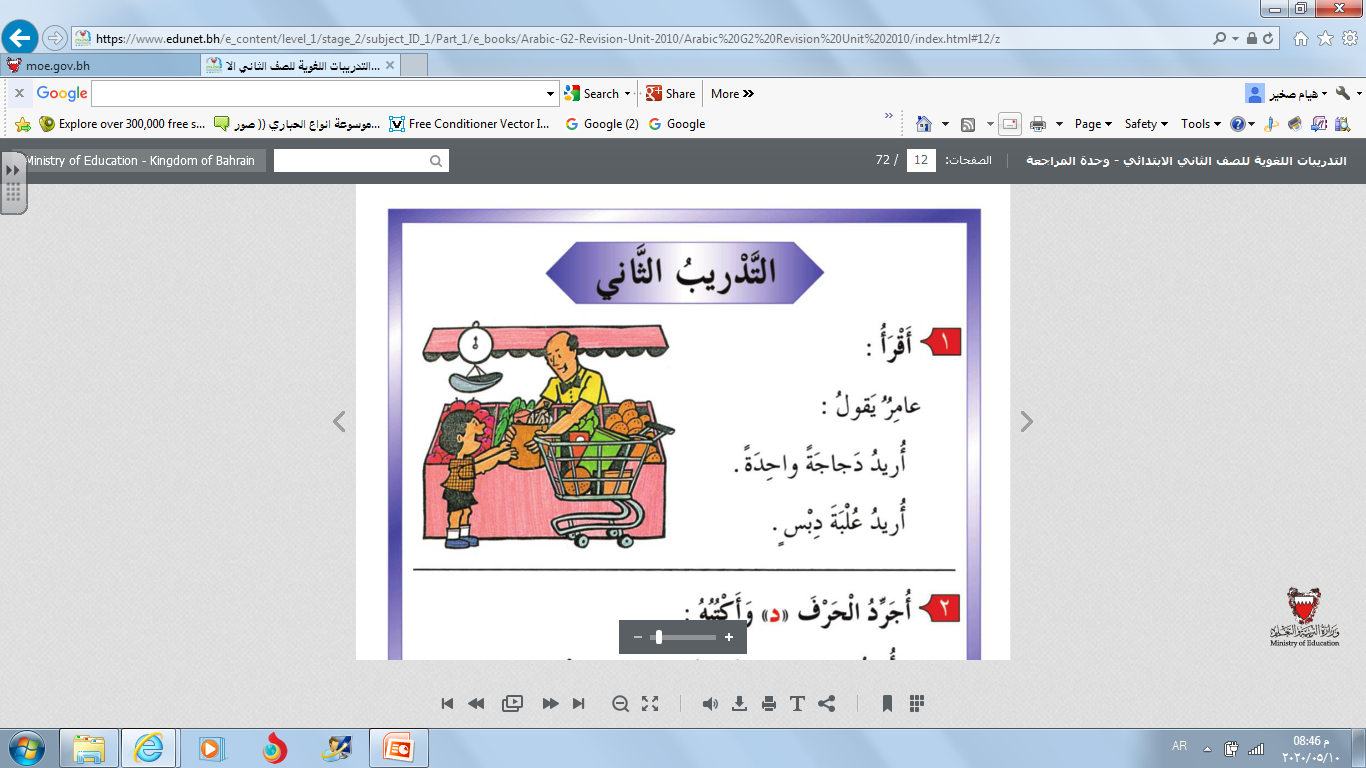 دِ
ـــــدُ
دَ
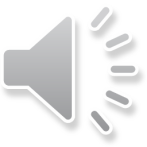 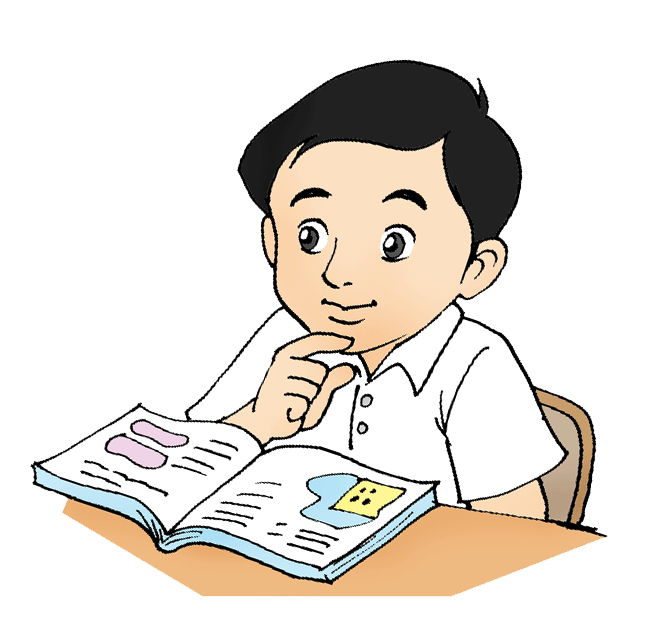 حلّ النّشاط في دقيقتين.
اللّغة العربيّة / الصّفّ الثّاني (وحدة المراجعة) / التّدريب الثّاني
3 - أَقْرَأُ، حَرْفَ ”د“ مَعَ المَدِّ، وَأَكْتُبُهُ: 
           حُدودٌ                                   داري                                                يَدي

    4- أَقْرَأُ: 
                   دُ   -    دو
                  دَ   -     دا
                  دِ   -     ديـــ      دي
دو
دا
دي
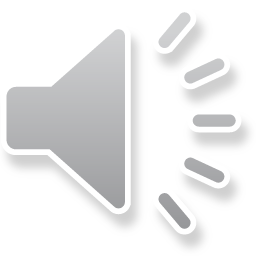 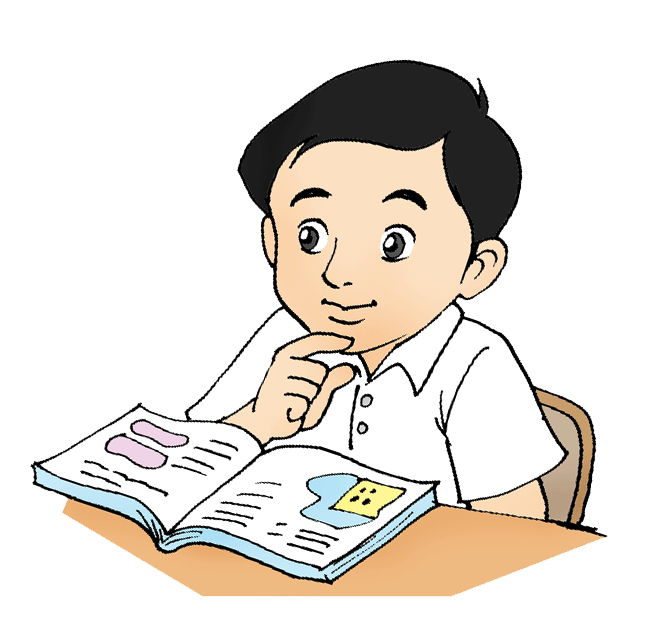 حلّ النّشاط في دقيقتين.
اللّغة العربيّة / الصّفّ الثّاني (وحدة المراجعة) / التّدريب الثّاني
5- أُكْمِلُ: 

  بلا ....             حَــ....د                شـَ.... د                        .... ري
  حُـــ.....د               .......د                  خُــ.... د                        جَــــ ....د
د ي
دا
ـــديــــــ
ــدا
ــد يــــــ
ـدو
دو
ــد و
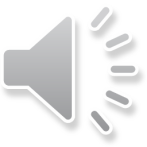 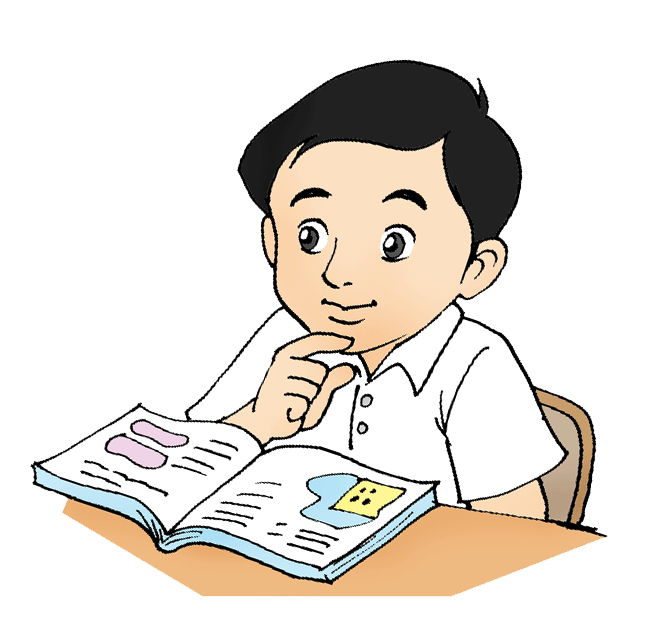 حلّ النّشاط في دقيقتين.
اللّغة العربيّة / الصّفّ الثّاني (وحدة المراجعة) / التّدريب الثّاني
6- أَقْرَأُ، وَأَنْتَبِهُ إلى حرْف (د): 
 دارَ عامِرٌ حَوْلَ الشَّجَرَةِ.



يَحْمي الجُنودُ حُدودَ بِلادي.
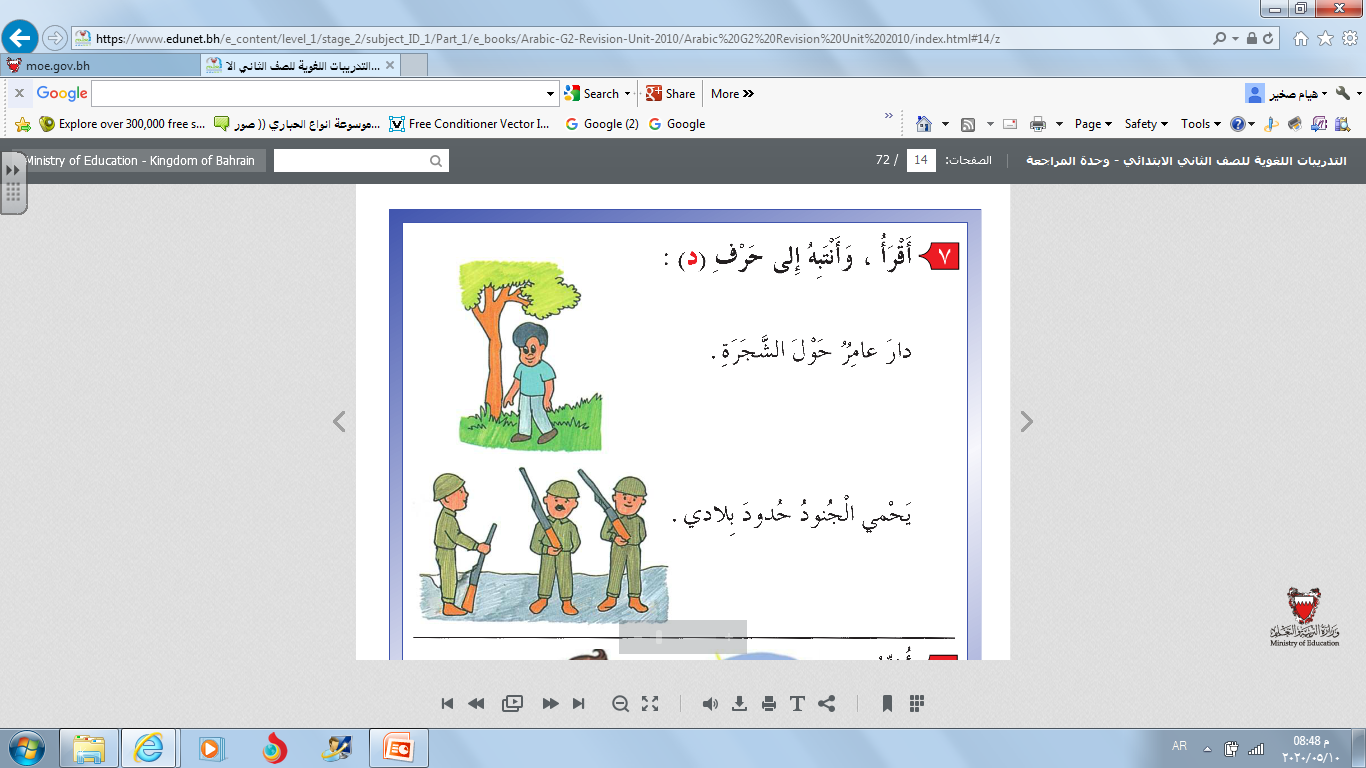 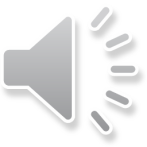 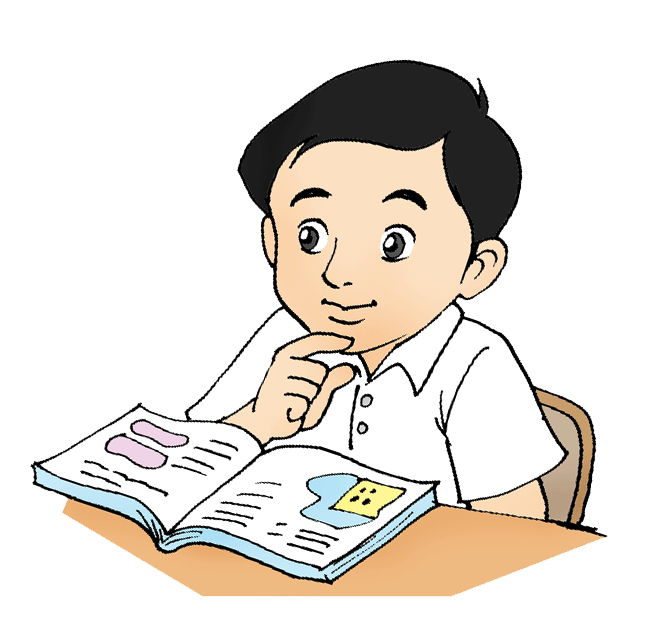 حلّ النّشاط في ثلاث دقائق
اللّغة العربيّة / الصّفّ الثّاني (وحدة المراجعة) / التّدريب الثّاني
أُعَبِّرُ: 
.........................................................
تُشاهِدُ العائِلَةُ بَرْنامجًا في التِّلْفازِ.
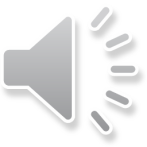 اللّغة العربيّة / الصّفّ الثّاني (وحدة المراجعة) / التّدريب الثّاني
وَفَّقَكَ الله
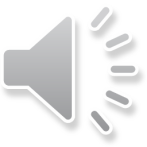